Verben – Verben mit Ergänzung:
 4. Präpositionen
Verbs – verbs with complements: 4. prepositions
Beispielexample
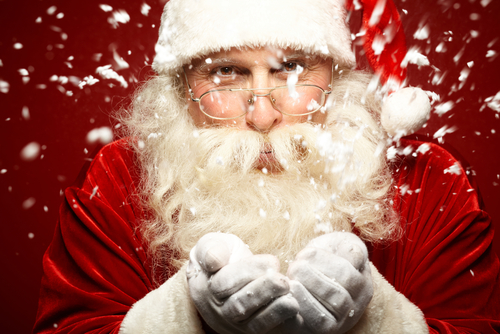 Ich glaube nicht an den Weihnachtsmann.
Ich freue mich aber trotzdem auf Weihnachten.
Ich träume von einem neuen Fahrrad.
Verben mit Ergänzung – PräpositionenVerbs with complements – prepositions
Viele Verben haben feste Präpositionen. In diesen Fällen zeigt die Präposition den Kasus (Akkusativ oder Dativ) an. Du solltest die Verben mit ihrer Präposition und dem Kasus auswendig lernen! 
Many verbs have predefined prepositions. In these cases, the preposition indicates the case. You should learn those verbs with their preposition and the required case! 


Beispiele:		glauben an…		Examples: 		sich interessieren für…
				sich freuen auf…
				reden mit…
Verben mit Ergänzung – PräpositionenVerbs with complements – prepositions
Wann benutzt man den Akkusativ und wann den Dativ? When do you use the accusative case and when the dative case?
Verben mit Ergänzung – PräpositionenVerbs with complements – prepositions
Wie fragt man und wie antwortet man mit Präpositionen? How do you ask and answer with prepositions?
Verben mit Ergänzung – PräpositionenVerbs with complements – prepositions
In einer Präposition steht entweder eine Person oder eine Sache. 
In a preposition there is either a person or a thing. 

Fragt man nach einer Person:


Fragt man nach einer Sache:

Merke dir:		an		woran? 	daran
				auf		worauf? darauf
				bei		wobei? 	dabei
				für		wofür? 	dafür
				mit		womit? damit
Akkusativ-Präposition +	wen?
Dativ-Präposition	        +	wem?
wo- 	+ 	Präposition
über 	worüber? darüber 
um 		worum? darum
von		wovon? davon
zu		wozu? dazu
Zusammenfassungsummary
Viele Verben haben feste Präpositionen. In diesen Fällen zeigt die Präposition den Kasus (Akkusativ oder Dativ) an. 
	Many verbs have predefined prepositions. In these cases, the preposition 	indicates the case.   

Präpositionen mit Akkusativ: 	an, auf, für, über, um
	Präpositionen mit Dativ: 			mit, von, zu, bei
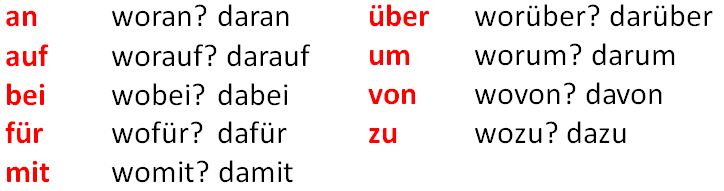 Übung 1Exercise 1
Ergänze die Präposition!
Fill in the preposition!
Die Familie träumt _______, …………………………….. 			(Urlaub fahren)
Die Frau kümmert sich _______, ……………………………. (die Wohnung ist sauber)
Der Mann freut sich _______, …………………………….. 			 (Urlaub fahren)
Der Urlaub ist _______ abhängig, ………………………                (der Mann arbeitet)
Die Frau erinnert sich _______, ……………………….. (der letzte Urlaub war schön)
Am Flughafen wartet man _______, ……………………………. (die Maschine startet)
Am Abend erzählen sie _______, ………………………………... (sie haben geheiratet)
Sie diskutieren _______, ………………………….. (der Kinofilm war nicht besonders)
Der Mann gewöhnt sich _______, ………………… …….. (die Frau macht das Essen)
Beide lachen _______, ……………………………..    .. (die Nachbarn haben ein Katze)
Übung 1Exercise 1
Ergänze die Präposition!
Fill in the preposition!
Die Familie träumt davon, in den Urlaub zu fahren.
Die Frau kümmert sich _______, ……………………………. (die Wohnung ist sauber)
Der Mann freut sich _______, …………………………….. 			 (Urlaub fahren)
Der Urlaub ist _______ abhängig, ………………………                (der Mann arbeitet)
Die Frau erinnert sich _______, ……………………….. (der letzte Urlaub war schön)
Am Flughafen wartet man _______, ……………………………. (die Maschine startet)
Am Abend erzählen sie _______, ………………………………... (sie haben geheiratet)
Sie diskutieren _______, ………………………….. (der Kinofilm war nicht besonders)
Der Mann gewöhnt sich _______, ………………… …….. (die Frau macht das Essen)
Beide lachen _______, ……………………………..    .. (die Nachbarn haben ein Katze)
Übung 1Exercise 1
Ergänze die Präposition!
Fill in the preposition!
Die Familie träumt davon, in den Urlaub zu fahren.
Die Frau kümmert sich darum, dass die Wohnung sauber ist.
Der Mann freut sich _______, …………………………….. 			 (Urlaub fahren)
Der Urlaub ist _______ abhängig, ………………………                (der Mann arbeitet)
Die Frau erinnert sich _______, ……………………….. (der letzte Urlaub war schön)
Am Flughafen wartet man _______, ……………………………. (die Maschine startet)
Am Abend erzählen sie _______, ………………………………... (sie haben geheiratet)
Sie diskutieren _______, ………………………….. (der Kinofilm war nicht besonders)
Der Mann gewöhnt sich _______, ………………… …….. (die Frau macht das Essen)
Beide lachen _______, ……………………………..    .. (die Nachbarn haben ein Katze)
Übung 1Exercise 1
Ergänze die Präposition!
Fill in the preposition!
Die Familie träumt davon, in den Urlaub zu fahren.
Die Frau kümmert sich darum, dass die Wohnung sauber ist.
Der Mann freut sich darauf, in den Urlaub zu fahren.
Der Urlaub ist _______ abhängig, ………………………                (der Mann arbeitet)
Die Frau erinnert sich _______, ……………………….. (der letzte Urlaub war schön)
Am Flughafen wartet man _______, ……………………………. (die Maschine startet)
Am Abend erzählen sie _______, ………………………………... (sie haben geheiratet)
Sie diskutieren _______, ………………………….. (der Kinofilm war nicht besonders)
Der Mann gewöhnt sich _______, ………………… …….. (die Frau macht das Essen)
Beide lachen _______, ……………………………..    .. (die Nachbarn haben ein Katze)
Übung 1Exercise 1
Ergänze die Präposition!
Fill in the preposition!
Die Familie träumt davon, in den Urlaub zu fahren.
Die Frau kümmert sich darum, dass die Wohnung sauber ist.
Der Mann freut sich darauf, in den Urlaub zu fahren.
Der Urlaub ist davon abhängig, ob der Mann arbeitet.
Die Frau erinnert sich _______, ……………………….. (der letzte Urlaub war schön)
Am Flughafen wartet man _______, ……………………………. (die Maschine startet)
Am Abend erzählen sie _______, ………………………………... (sie haben geheiratet)
Sie diskutieren _______, ………………………….. (der Kinofilm war nicht besonders)
Der Mann gewöhnt sich _______, ………………… …….. (die Frau macht das Essen)
Beide lachen _______, ……………………………..    .. (die Nachbarn haben ein Katze)
Übung 1Exercise 1
Ergänze die Präposition!
Fill in the preposition!
Die Familie träumt davon, in den Urlaub zu fahren.
Die Frau kümmert sich darum, dass die Wohnung sauber ist.
Der Mann freut sich darauf, in den Urlaub zu fahren.
Der Urlaub ist davon abhängig, ob der Mann arbeitet.
Die Frau erinnert sich daran, wie schön der letzte Urlaub war.
Am Flughafen wartet man _______, ……………………………. (die Maschine startet)
Am Abend erzählen sie _______, ………………………………... (sie haben geheiratet)
Sie diskutieren _______, ………………………….. (der Kinofilm war nicht besonders)
Der Mann gewöhnt sich _______, ………………… …….. (die Frau macht das Essen)
Beide lachen _______, ……………………………..    .. (die Nachbarn haben ein Katze)
Übung 1Exercise 1
Ergänze die Präposition!
Fill in the preposition!
Die Familie träumt davon, in den Urlaub zu fahren.
Die Frau kümmert sich darum, dass die Wohnung sauber ist.
Der Mann freut sich darauf, in den Urlaub zu fahren.
Der Urlaub ist davon abhängig, ob der Mann arbeitet.
Die Frau erinnert sich daran, wie schön der letzte Urlaub war.
Am Flughafen wartet man darauf, dass die Maschine startet.
Am Abend erzählen sie _______, ………………………………... (sie haben geheiratet)
Sie diskutieren _______, ………………………….. (der Kinofilm war nicht besonders)
Der Mann gewöhnt sich _______, ………………… …….. (die Frau macht das Essen)
Beide lachen _______, ……………………………..    .. (die Nachbarn haben ein Katze)
Übung 1Exercise 1
Ergänze die Präposition!
Fill in the preposition!
Die Familie träumt davon, in den Urlaub zu fahren.
Die Frau kümmert sich darum, dass die Wohnung sauber ist.
Der Mann freut sich darauf, in den Urlaub zu fahren.
Der Urlaub ist davon abhängig, ob der Mann arbeitet.
Die Frau erinnert sich daran, wie schön der letzte Urlaub war.
Am Flughafen wartet man darauf, dass die Maschine startet.
Am Abend erzählen sie darüber/davon, dass/wie sie geheiratet haben.
Sie diskutieren _______, ………………………….. (der Kinofilm war nicht besonders)
Der Mann gewöhnt sich _______, ………………… …….. (die Frau macht das Essen)
Beide lachen _______, ……………………………..    .. (die Nachbarn haben ein Katze)
Übung 1Exercise 1
Ergänze die Präposition!
Fill in the preposition!
Die Familie träumt davon, in den Urlaub zu fahren.
Die Frau kümmert sich darum, dass die Wohnung sauber ist.
Der Mann freut sich darauf, in den Urlaub zu fahren.
Der Urlaub ist davon abhängig, ob der Mann arbeitet.
Die Frau erinnert sich daran, wie schön der letzte Urlaub war.
Am Flughafen wartet man darauf, dass die Maschine startet.
Am Abend erzählen sie darüber/davon, dass/wie sie geheiratet haben.
Sie diskutieren darüber, dass der Kinofilm nicht besonders war.
Der Mann gewöhnt sich _______, ………………… …….. (die Frau macht das Essen)
Beide lachen _______, ……………………………..    .. (die Nachbarn haben ein Katze)
Übung 1Exercise 1
Ergänze die Präposition!
Fill in the preposition!
Die Familie träumt davon, in den Urlaub zu fahren.
Die Frau kümmert sich darum, dass die Wohnung sauber ist.
Der Mann freut sich darauf, in den Urlaub zu fahren.
Der Urlaub ist davon abhängig, ob der Mann arbeitet.
Die Frau erinnert sich daran, wie schön der letzte Urlaub war.
Am Flughafen wartet man darauf, dass die Maschine startet.
Am Abend erzählen sie darüber/davon, dass/wie sie geheiratet haben.
Sie diskutieren darüber, dass der Kinofilm nicht besonders war.
Der Mann gewöhnt sich daran, dass die Frau das Essen macht.
Beide lachen _______, ……………………………..    .. (die Nachbarn haben ein Katze)
Übung 1Exercise 1
Ergänze die Präposition!
Fill in the preposition!
Die Familie träumt davon, in den Urlaub zu fahren.
Die Frau kümmert sich darum, dass die Wohnung sauber ist.
Der Mann freut sich darauf, in den Urlaub zu fahren.
Der Urlaub ist davon abhängig, ob der Mann arbeitet.
Die Frau erinnert sich daran, wie schön der letzte Urlaub war.
Am Flughafen wartet man darauf, dass die Maschine startet.
Am Abend erzählen sie darüber/davon, dass/wie sie geheiratet haben.
Sie diskutieren darüber, dass der Kinofilm nicht besonders war.
Der Mann gewöhnt sich daran, dass die Frau das Essen macht.
Beide lachen darüber, dass die Nachbarn eine Katze haben.
Übung 2Exercise 2
Was ist richtig? Entscheide. 
What is correct? Decide.
„Interessierst dich jetzt auch für Sport?“ - „Ja, ich interessiere mich schon lange dafür / für es.“
„Denkst du noch oft an Paul?“ - „Nein, ich denke fast gar nicht mehr daran / an ihn.“
„Ich fahre morgen in den Urlaub.“ - „Oh, wie schön. Freust du dich schon auf ihn / darauf?“
„Wie geht es eigentlich Nele?“ - „Ich weiß es nicht. Ich habe mich das letzte mal vor einem Jahr mit ihr / damit getroffen.“
„Erinnerst du dich noch an Opa?“ – „Ja, ich erinnere mich noch ganz genau daran / an ihn.“
Übung 2Exercise 2
Was ist richtig? Entscheide. 
What is correct? Decide.
„Interessierst dich jetzt auch für Sport?“ - „Ja, ich interessiere mich schon lange dafür / für es.“
„Denkst du noch oft an Paul?“ - „Nein, ich denke fast gar nicht mehr daran / an ihn.“
„Ich fahre morgen in den Urlaub.“ - „Oh, wie schön. Freust du dich schon auf ihn / darauf?“
„Wie geht es eigentlich Nele?“ - „Ich weiß es nicht. Ich habe mich das letzte mal vor einem Jahr mit ihr / damit getroffen.“
„Erinnerst du dich noch an Opa?“ – „Ja, ich erinnere mich noch ganz genau daran / an ihn.“
Übung 2Exercise 2
Was ist richtig? Entscheide. 
What is correct? Decide.
„Interessierst dich jetzt auch für Sport?“ - „Ja, ich interessiere mich schon lange dafür / für es.“
„Denkst du noch oft an Paul?“ - „Nein, ich denke fast gar nicht mehr daran / an ihn.“
„Ich fahre morgen in den Urlaub.“ - „Oh, wie schön. Freust du dich schon auf ihn / darauf?“
„Wie geht es eigentlich Nele?“ - „Ich weiß es nicht. Ich habe mich das letzte mal vor einem Jahr mit ihr / damit getroffen.“
„Erinnerst du dich noch an Opa?“ – „Ja, ich erinnere mich noch ganz genau daran / an ihn.“
Übung 2Exercise 2
Was ist richtig? Entscheide. 
What is correct? Decide.
„Interessierst dich jetzt auch für Sport?“ - „Ja, ich interessiere mich schon lange dafür / für es.“
„Denkst du noch oft an Paul?“ - „Nein, ich denke fast gar nicht mehr daran / an ihn.“
„Ich fahre morgen in den Urlaub.“ - „Oh, wie schön. Freust du dich schon auf ihn / darauf?“
„Wie geht es eigentlich Nele?“ - „Ich weiß es nicht. Ich habe mich das letzte mal vor einem Jahr mit ihr / damit getroffen.“
„Erinnerst du dich noch an Opa?“ – „Ja, ich erinnere mich noch ganz genau daran / an ihn.“
Übung 2Exercise 2
Was ist richtig? Entscheide. 
What is correct? Decide.
„Interessierst dich jetzt auch für Sport?“ - „Ja, ich interessiere mich schon lange dafür / für es.“
„Denkst du noch oft an Paul?“ - „Nein, ich denke fast gar nicht mehr daran / an ihn.“
„Ich fahre morgen in den Urlaub.“ - „Oh, wie schön. Freust du dich schon auf ihn / darauf?“
„Wie geht es eigentlich Nele?“ - „Ich weiß es nicht. Ich habe mich das letzte mal vor einem Jahr mit ihr / damit getroffen.“
„Erinnerst du dich noch an Opa?“ – „Ja, ich erinnere mich noch ganz genau daran / an ihn.“
Übung 2Exercise 2
Was ist richtig? Entscheide. 
What is correct? Decide.
„Interessierst dich jetzt auch für Sport?“ - „Ja, ich interessiere mich schon lange dafür / für es.“
„Denkst du noch oft an Paul?“ - „Nein, ich denke fast gar nicht mehr daran / an ihn.“
„Ich fahre morgen in den Urlaub.“ - „Oh, wie schön. Freust du dich schon auf ihn / darauf?“
„Wie geht es eigentlich Nele?“ - „Ich weiß es nicht. Ich habe mich das letzte mal vor einem Jahr mit ihr / damit getroffen.“
„Erinnerst du dich noch an Opa?“ – „Ja, ich erinnere mich noch ganz genau daran / an ihn.“
Übung 3Exercise 3
Ergänze die Fragewörter. 
Fill in the questions.
Übung 4Exercise 4
Ergänze die Verben mit Präpositionen und Pronominaladverbien. 
Complement the verbs with the prepositions and pronominal adverbs.
Übung 4Exercise 4
Ergänze die Verben mit Präpositionen und Pronominaladverbien. 
Complement the verbs with the prepositions and pronominal adverbs.